Revisión por la 
Dirección
Octubre 2021
CRONOGRAMA DE LAS REUNIONES DE CONTROL DE GESTIÓN
2
Seguimiento de Acuerdos de la Reunión Anterior
Seguimiento de los Acuerdos de la Reunión Anterior
Seguimiento de los Acuerdos de la Reunión Anterior
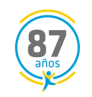 Seguimiento Compromisos 2021 (Ver planilla excel)
Reclamos Clientes
Reclamos de Clientes
Durante el 2021 se ha recibido 6 reclamos
Durante el 2020 se recibieron 8 reclamos
Durante el 2019 se recibieron 6 reclamos
Reclamos de Clientes 2021
Reclamos de Clientes 2021
Reclamos de Clientes 2021
Reclamos de Clientes 2021
Reclamos de Clientes 2021
Servicio No Conforme
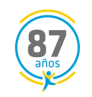 Resultados Auditoría DAF
En 2020 se realizaron 20 Auditorías a programas, el 2021 van 68 Auditorías, se están retomando auditorías presenciales.
No conformidades y Acciones correctivas
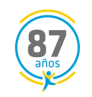 No conformidades y acciones correctivas
En la siguiente tabla se detallan las NC de auditorias DAF detectadas según su fuente generadora y el estado en el que se encuentran.
Resultado de Auditorías SGC
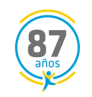 Resultados Auditoría SGC
En Agosto se levanta Programa con 13 Auditorías, todas han sido publicadas, se hallaron 20 NC y 8 OM.
Se Publico Programa de Auditoría de Oct-Nov con 12 Auditorías, se han realizado 10 reuniones, las dos siguientes serán la próxima semana.
Se publico Programa de Auditoría de la Adm. Central, con plazo hasta la próxima semana para realizar.
Auditoría Externa se va a realizar durante el 15 al 19 de noviembre de 2021, programas a auditar se comunicaran la próxima semana.
Oportunidades de Mejoras
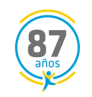 Oportunidades de Mejora
Completar la documentación los procedimientos de las Direcciones de Comunicaciones y Marketing y de Tecnologías de la Información.